Pomazanie chorých
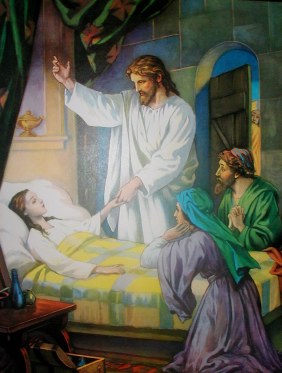 Ježiš prichádzal k trpiacim, mnohých uzdravil a vzkriesil.
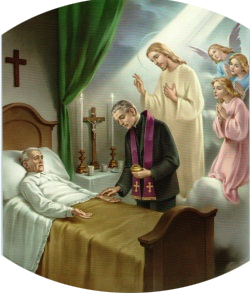 Dnes prichádza Ježiš k trpiacim prostredníctvom kňaza.
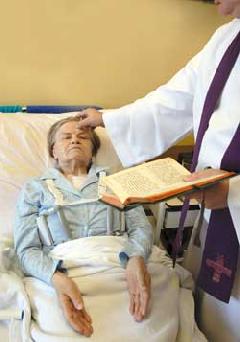 Kňaz pomaže chorého olejom
na čele a rukách.
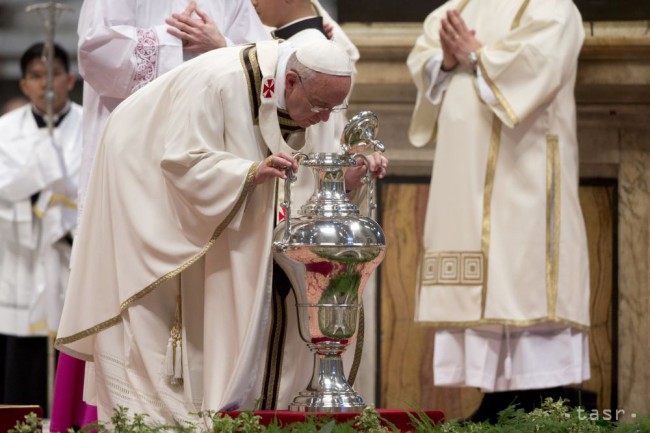 Olej bol posvätený biskupom na Zelený štvrtok.
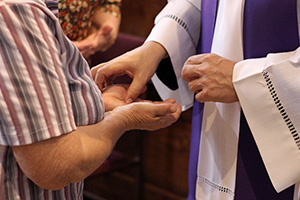 Sviatosť pomazania chorých sa udeľuje aj v kostoloch.
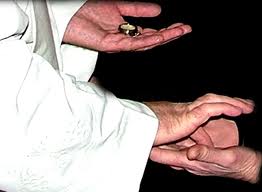 Prijímajú ju starší, chorí a zomierajúci.
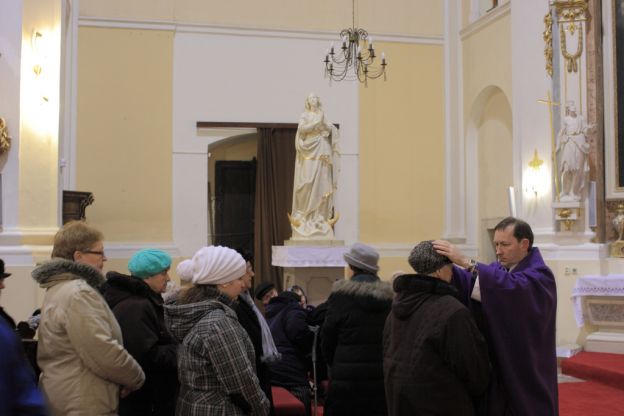 Môže sa prijať aj viackrát za život.
„Je niekto z vás chorý? Nech si zavolá starších Cirkvi – a nech sa nad ním modlia a mažú ho olejom v Pánovom mene. Modlitba s vierou uzdraví chorého a Pán mu uľaví, a ak sa dopustil hriechov, odpustia sa mu.“

                                                                                 Jakubov list 5,14-15
Ďakujem za pozornosť 